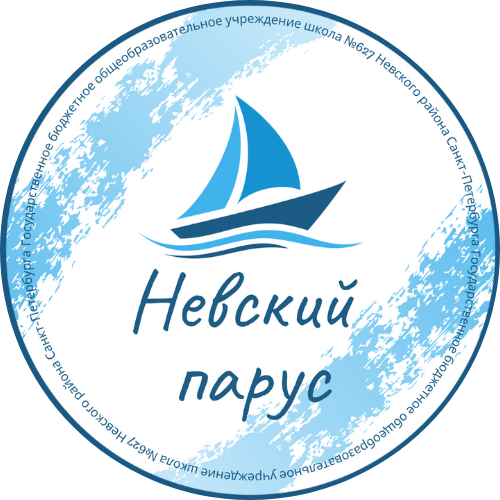 Государственное бюджетное общеобразовательное учреждение 
школа №627 Невского района Санкт-Петербурга
СЕТЕВОЕ КОММУНИКАЦИОННОЕ ПРОСТРАНСТВО ОБРАЗОВАТЕЛЬНОЙ ОРГАНИЗАЦИИ
Любова Анна Владимировна
учитель,  
ГБОУ школы №627 Невского района
Воспитание детей надо начинать с воспитания родителей. Именно родители должны стать нашими помощниками, союзниками, участниками единого педагогического процесса, коллегами в деле воспитания детей


В.А. Сухомлинский
УДОВЛЕТВОРЕННОСТЬ КАЧЕСТВОМ ОБРАЗОВАТЕЛЬНОГО ПРОЦЕССА
Семья
Педагог
Обучающийся
МЕЖЛИЧНОСТНАЯ КОММУНИКАЦИЯ «ПЕДАГОГ – РОДИТЕЛЬ»
Четкие границы сфер деятельности
Индивидуальный подход
Похвала
«на показ»
Уникальность каждой семьи
Индивидуальные консультации по «тревожным» вопросам
Инновации в управлении образовательной деятельности. Программа развития Невского района 2020-2024 г.
ОБОСНОВАНИЕ ПРОДУКТА ИННОВАЦИОННОЙ ДЕЯТЕЛЬНОСТИ
Образование. IT. Качество.
Семья. Поддержка. Развитие.
Федеральный закон «Об обеспечении доступа к информации о деятельности государственных органов и органов местного самоуправления»
ВКонтакте
Госпаблик
Интернет. Социальные сети.
наиболее востребованный информационный ресурс
упрощают коммуникацию, делают ее более открытой
РЕСУРСНОЕ ОБЕСПЕЧЕНИЕ
методическая поддержка
техническая помощь
координационная группа
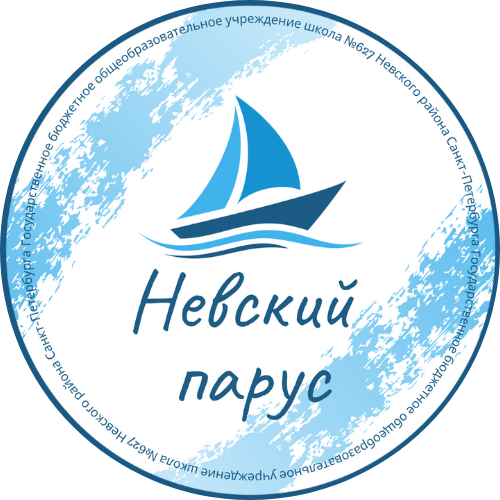 возможность подключения к сети  Интернет
оборудование рабочего места педагога
ЗАТРУДНЕНИЯ ВЗАИМОДЕЙСТВИЯ – «ПЕДАГОГ – РОДИТЕЛЬ»
индивидуально-личностные характеристики субъектов образовательных отношений
недостаточный уровень профессиональной компетентности педагога
игнорирование принципов субъект-субъектного взаимодействия
низкая информированность родителей о деятельности образовательной организации
неполная информация о жизнедеятельности ребенка в семье
ЗАТРУДНЕНИЯ ВЗАИМОДЕЙСТВИЯ  		ОПРОС ПЕДАГОГОВ
СОЦИАЛЬНАЯ СЕТЬ «ВКОНТАКТЕ» - ПОЧЕМУ?
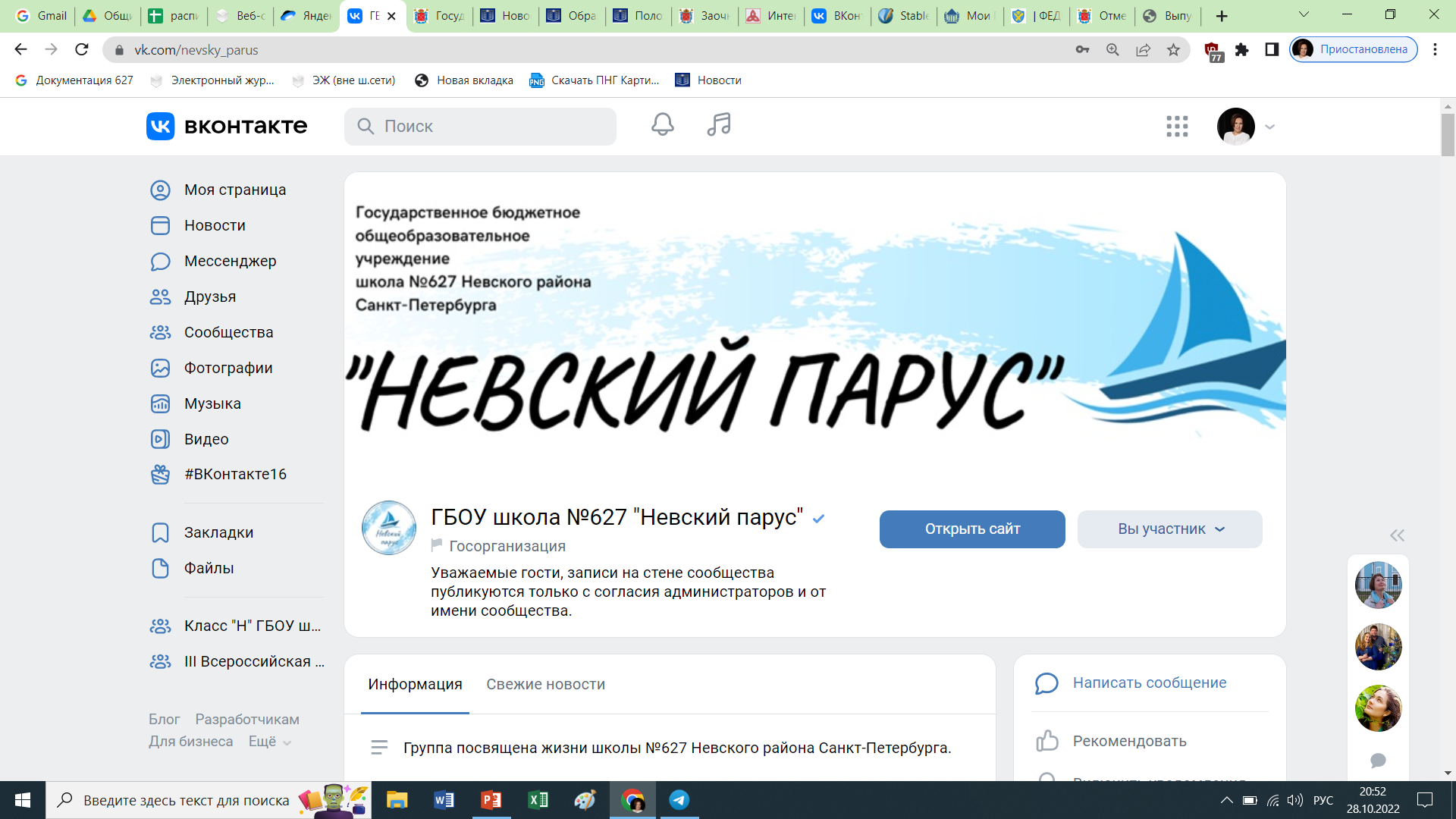 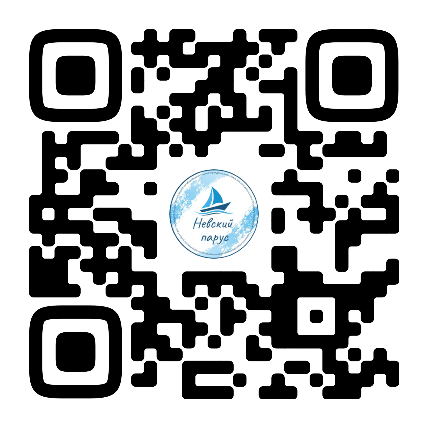 АНАЛИЗ ГРУПП КЛАССОВ В СОЦИАЛЬНОЙ СЕТИ «ВКОНТАКТЕ»
АНАЛИЗ ГРУПП КЛАССОВ В СОЦИАЛЬНОЙ СЕТИ «ВКОНТАКТЕ»
ОПРОС ПЕДАГОГОВ			МЕТОДИЧЕСКИЕ РЕКОМЕНДАЦИИ
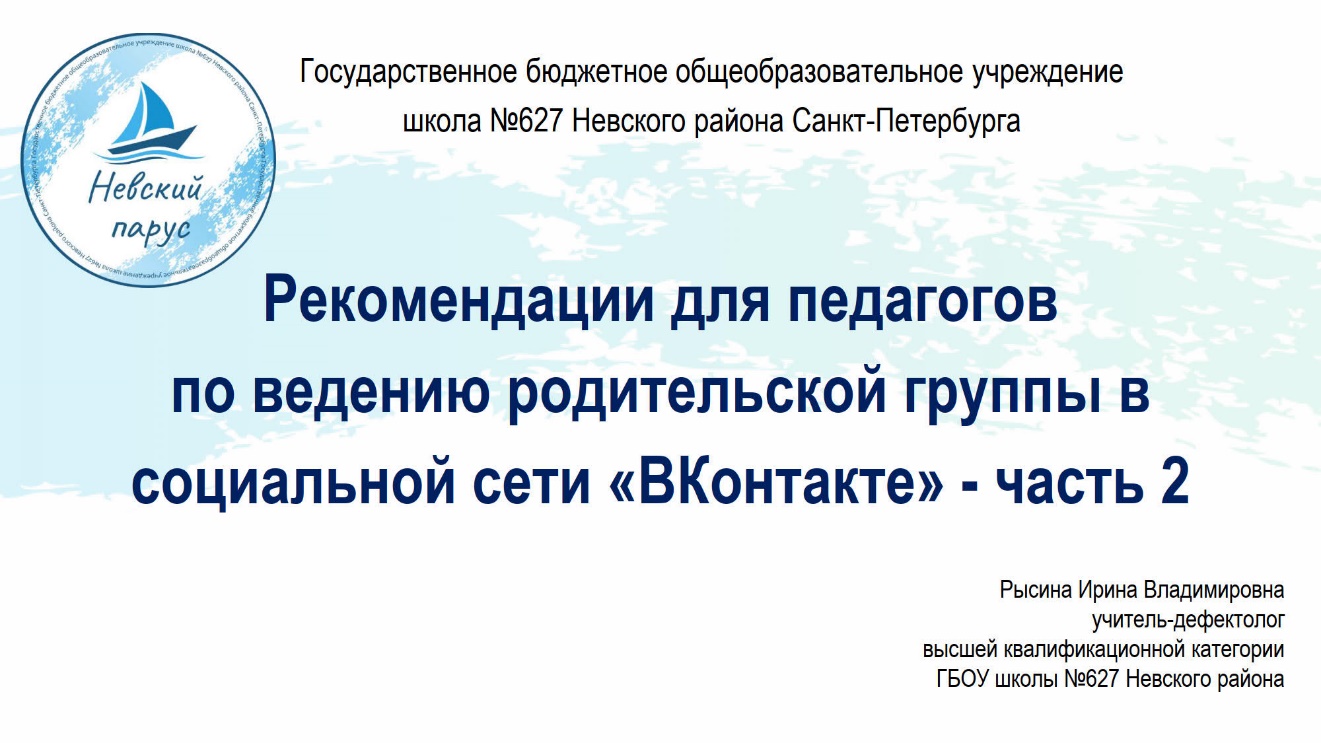 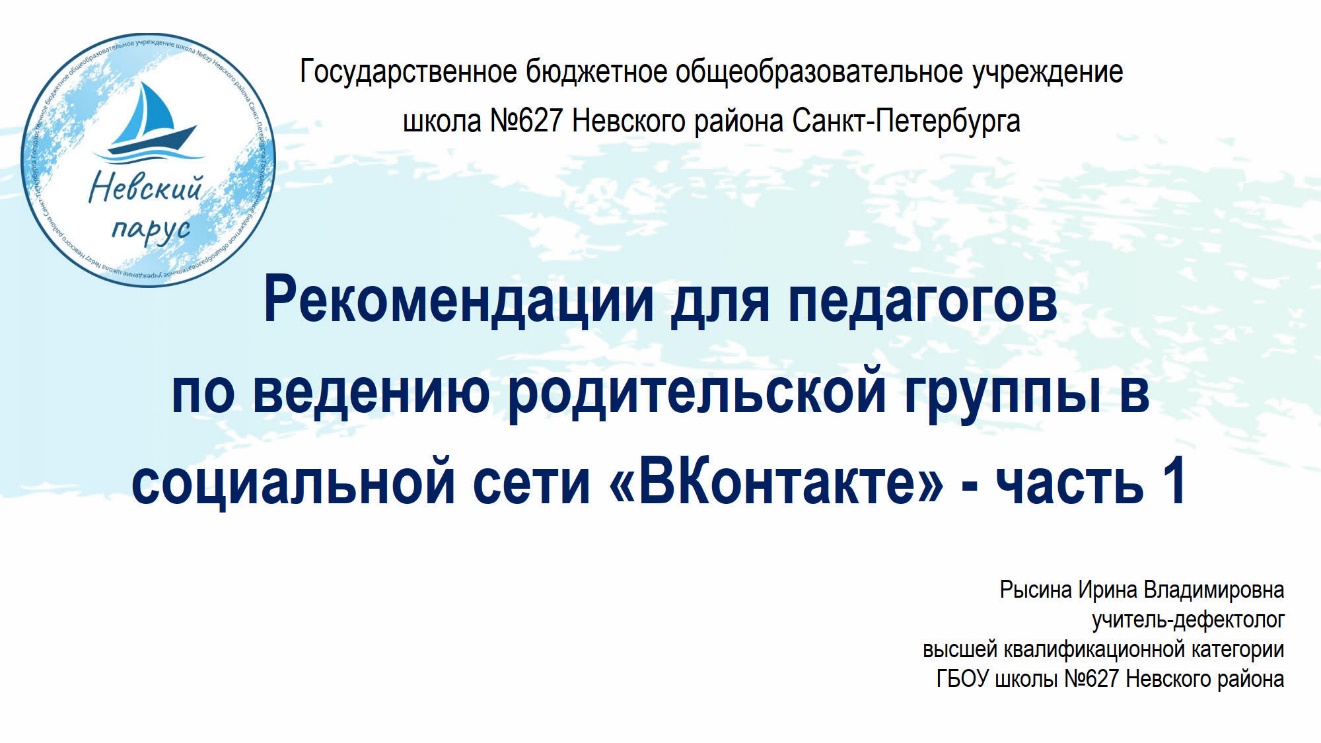 ОПРОС ПЕДАГОГОВ			МЕТОДИЧЕСКИЕ РЕКОМЕНДАЦИИ
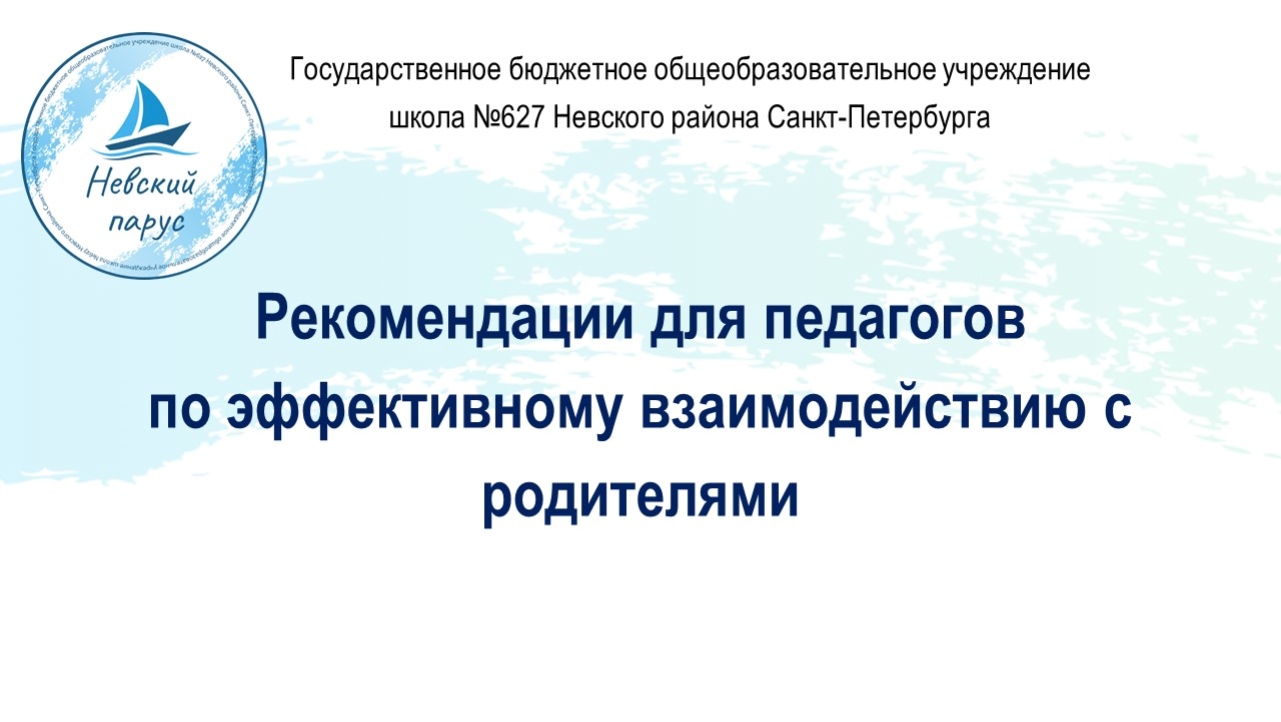 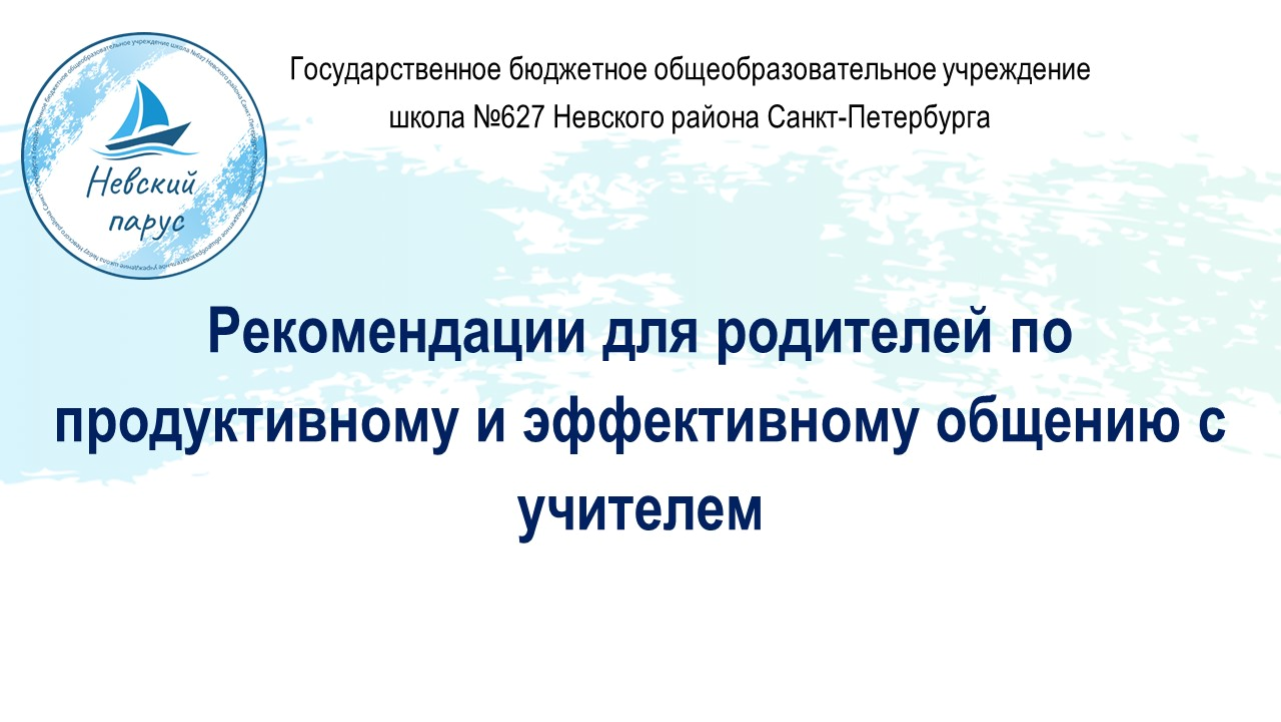 ВИЗУАЛЬНЫЙ КОНТЕНТ – «ДО»
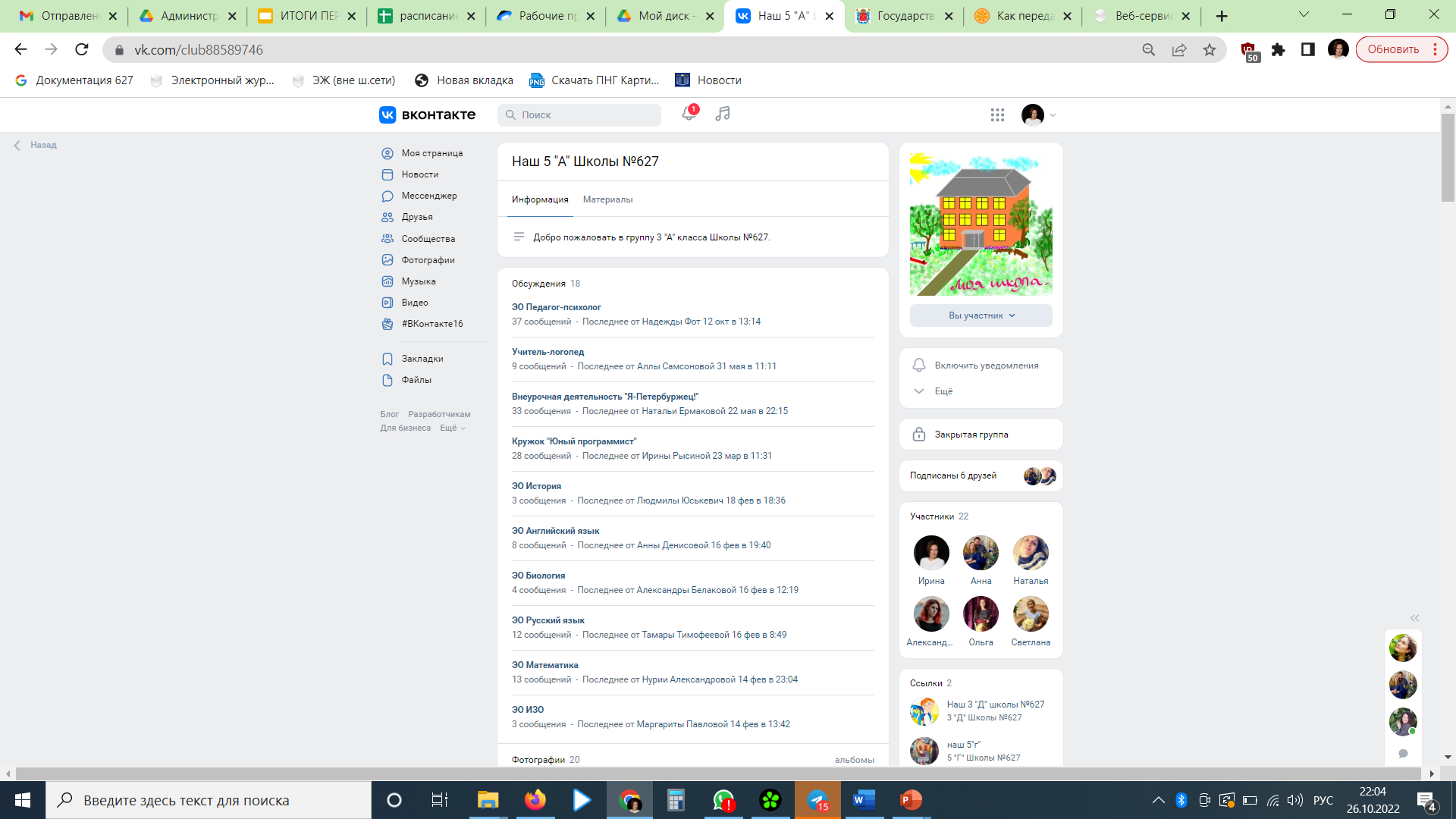 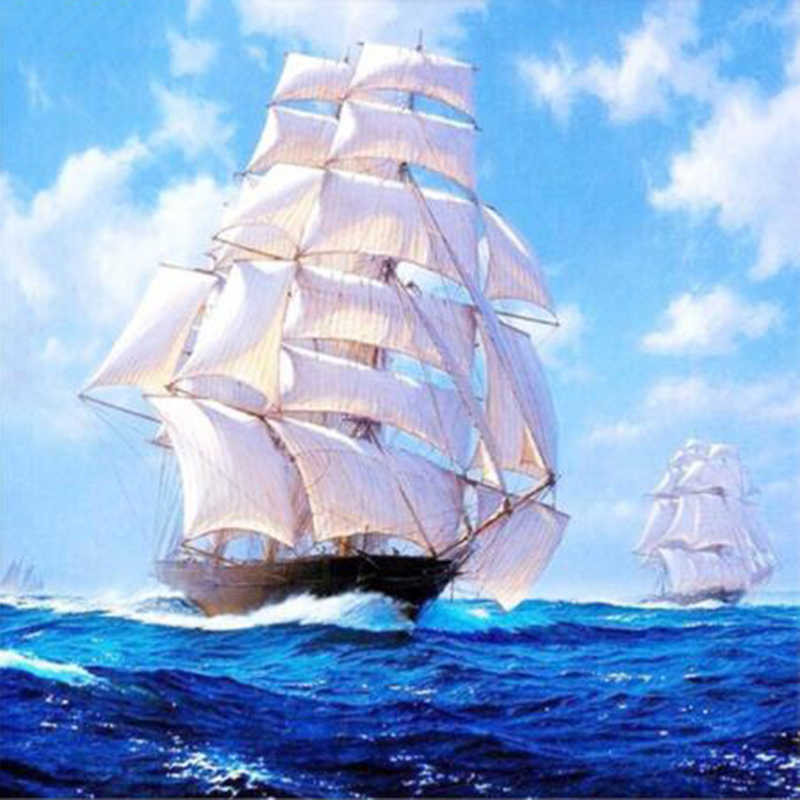 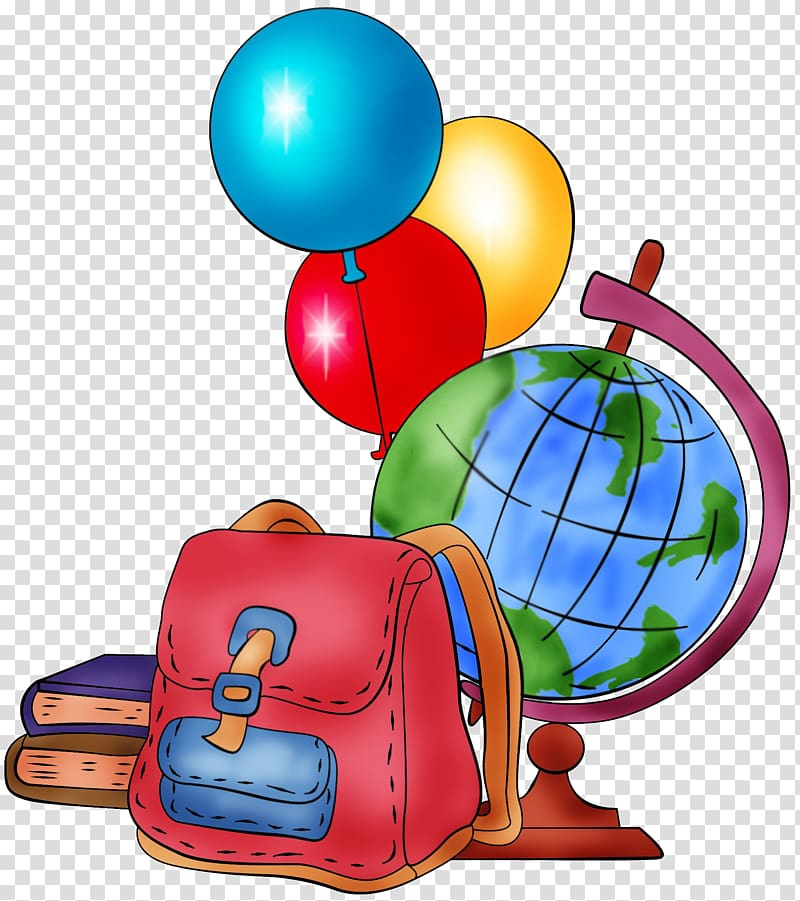 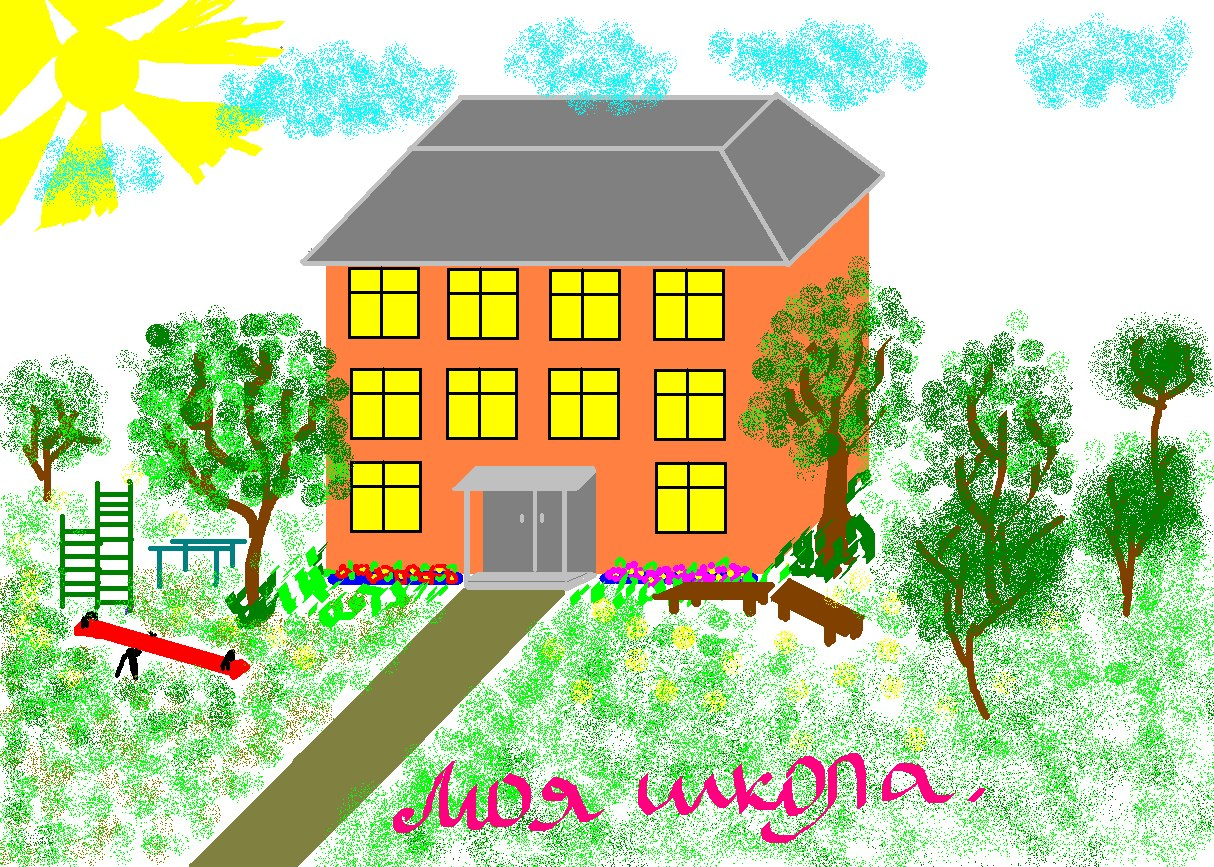 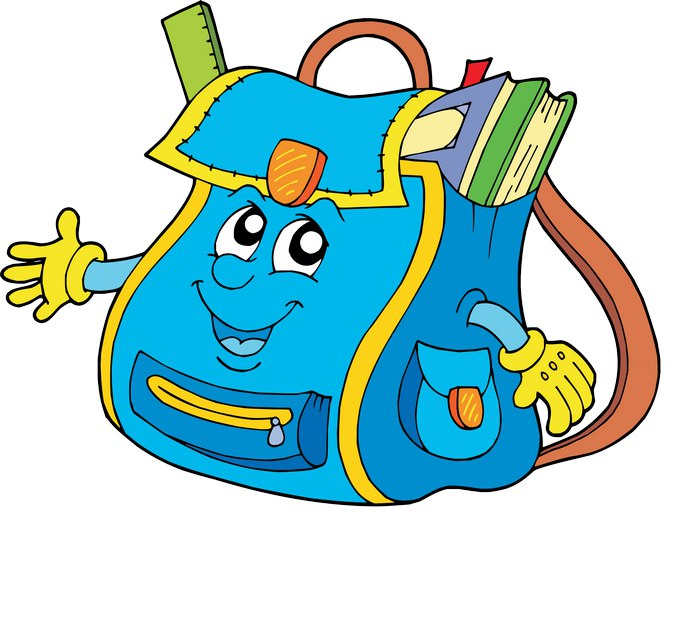 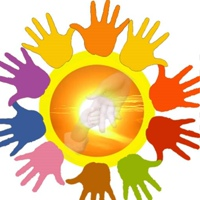 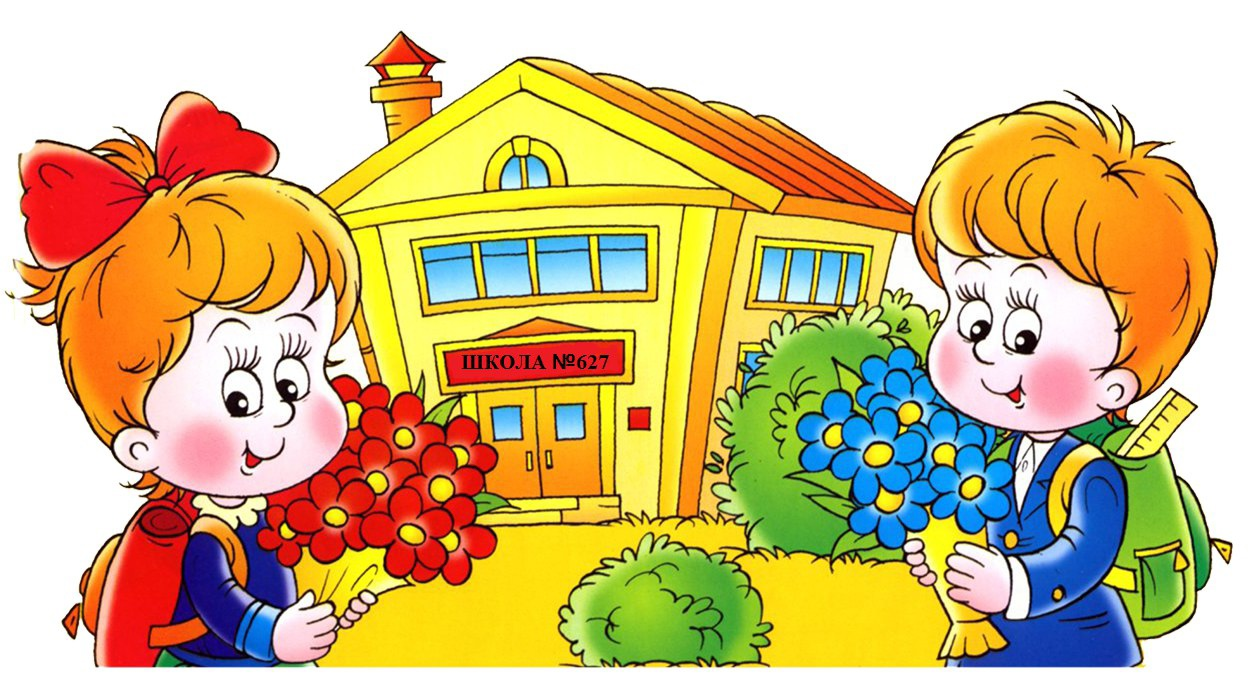 ВИЗУАЛЬНЫЙ КОНТЕНТ – «ПОСЛЕ»
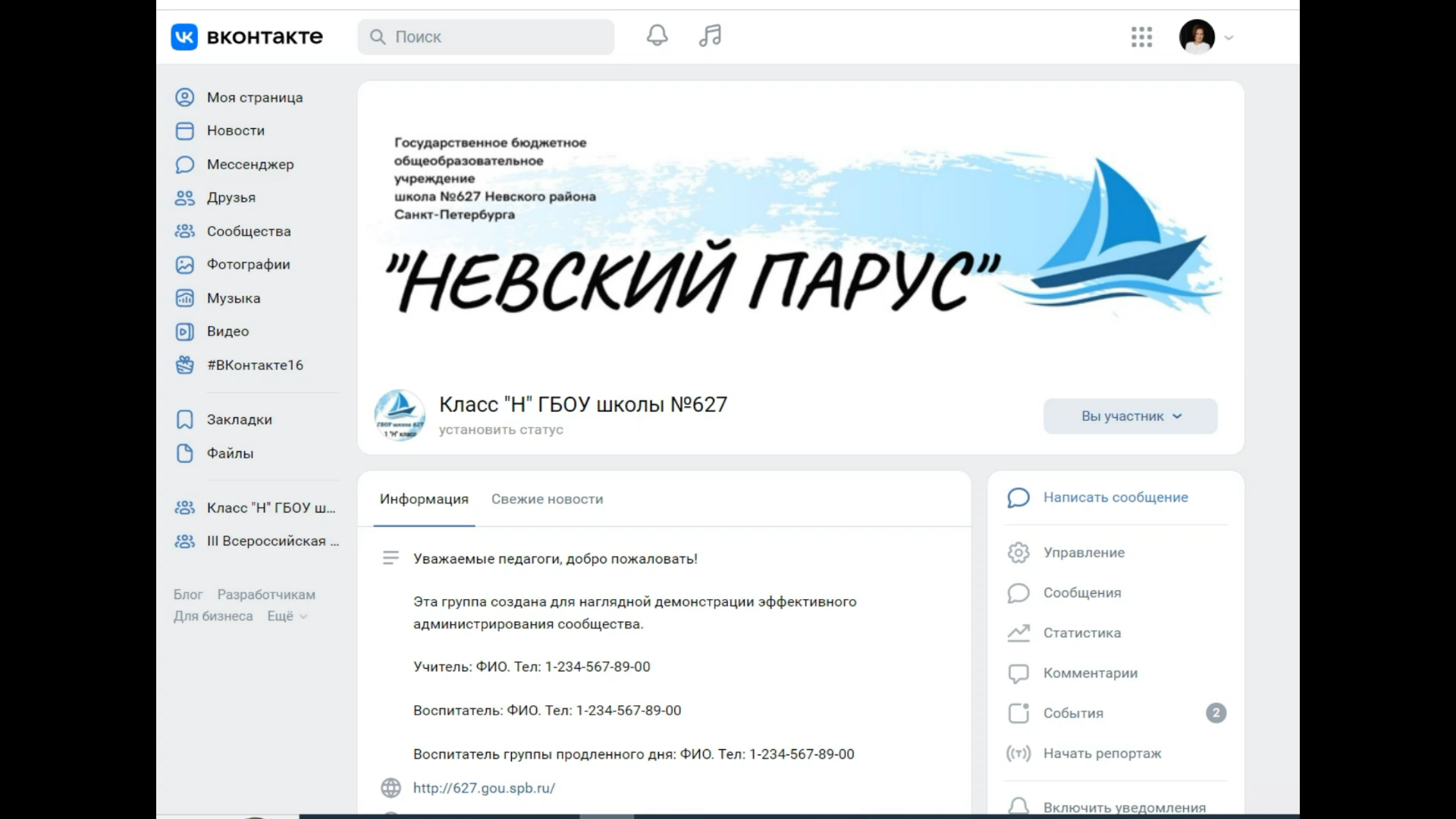 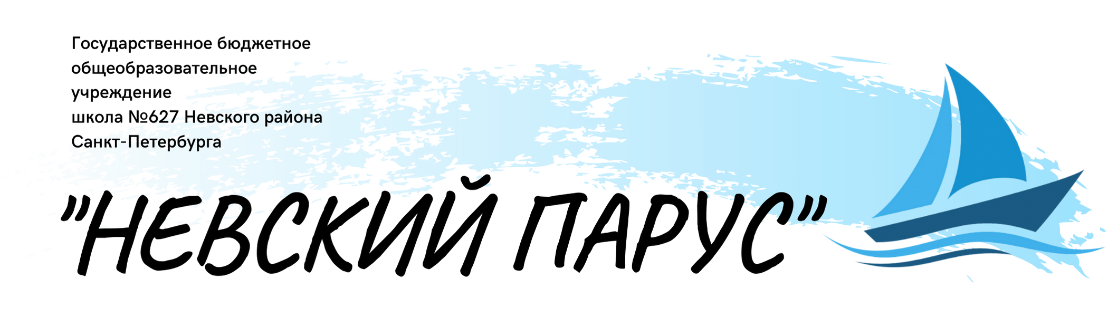 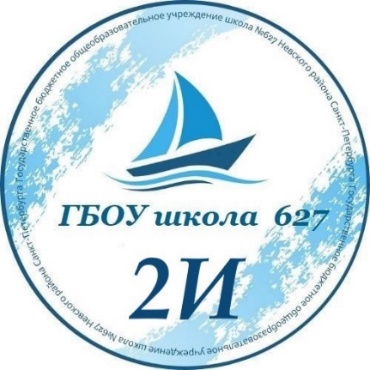 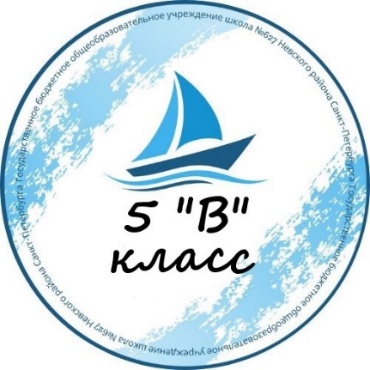 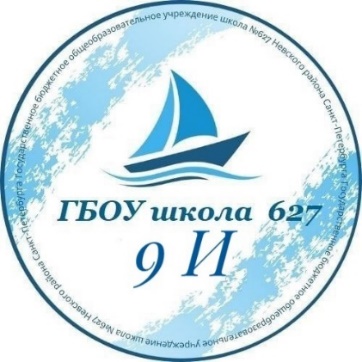 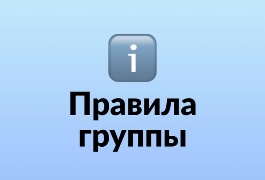 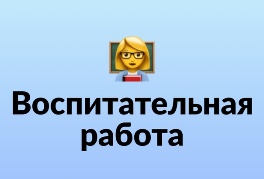 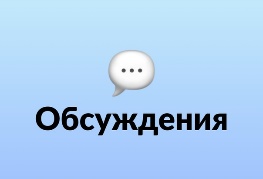 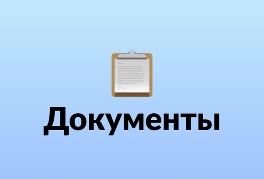 отсутствие жалоб со стороны родителей на работу педагогов
РЕЗУЛЬТАТЫ ВНЕДРЕНИЯ ПРОДУКТА
повышение удовлетворенности (по результатам мониторинга) родителей качеством образовательного процесса, благодаря постоянной и полной информированности
универсальность информационно-коммуникационного пространства для участников образовательных отношений
оптимизация контроля работы педагогов со стороны администрации школы
оперативное выявление затруднений в их работе с целью быстрого преодоления
Сопротивление от некоторых участников образовательных отношений
ВОЗМОЖНЫЕ РИСКИ
Нежелание отказываться от общения в привычных мессенджерах
Недостаточный уровень технических компетенций участников образовательных отношений
АНАЛОГОВЫЙ АНАЛИЗ
Параметры анализа:

1. Наличие официальных данных
2. Единый стиль оформления
3. Регулярное обновление контента
4. Чередование различных типов контента
5. Чистота русского языка
6. Оперативная модерация комментариев
7. Актуальность и полезность информации
8. Наличие обратной связи
Аспекты, требующие доработки:
Нет чередования типов контента
Не во всех госпабликах аватар соответствует стандарту
Нет возможности обратной связи
Участники: 
10 школ Невского района
Аспекты, реализованные в полной мере всеми школами: 
1, 3, 5, 7
Выводы
Единое информационно-коммуникационное пространство ГБОУ школы №627 «Невский парус», состоящее из сообществ различного уровня в социальной сети «ВКонтакте», выстроенное в общей логике, в единстве контекста и требований делают контакт между участниками образовательных отношений эффективнее, доступнее и проще. Социальные сети в современном мире – наиболее востребованный информационный ресурс.
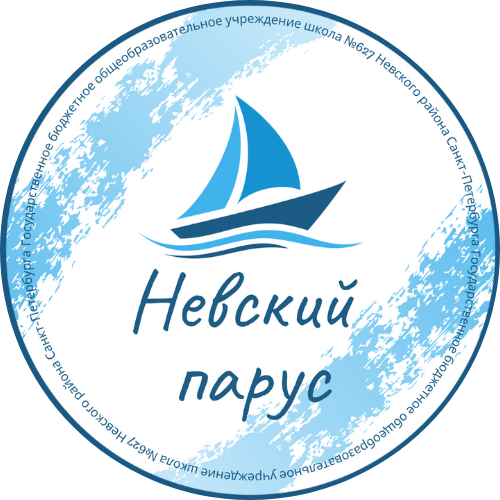 СПАСИБО ЗА ВНИМАНИЕ !